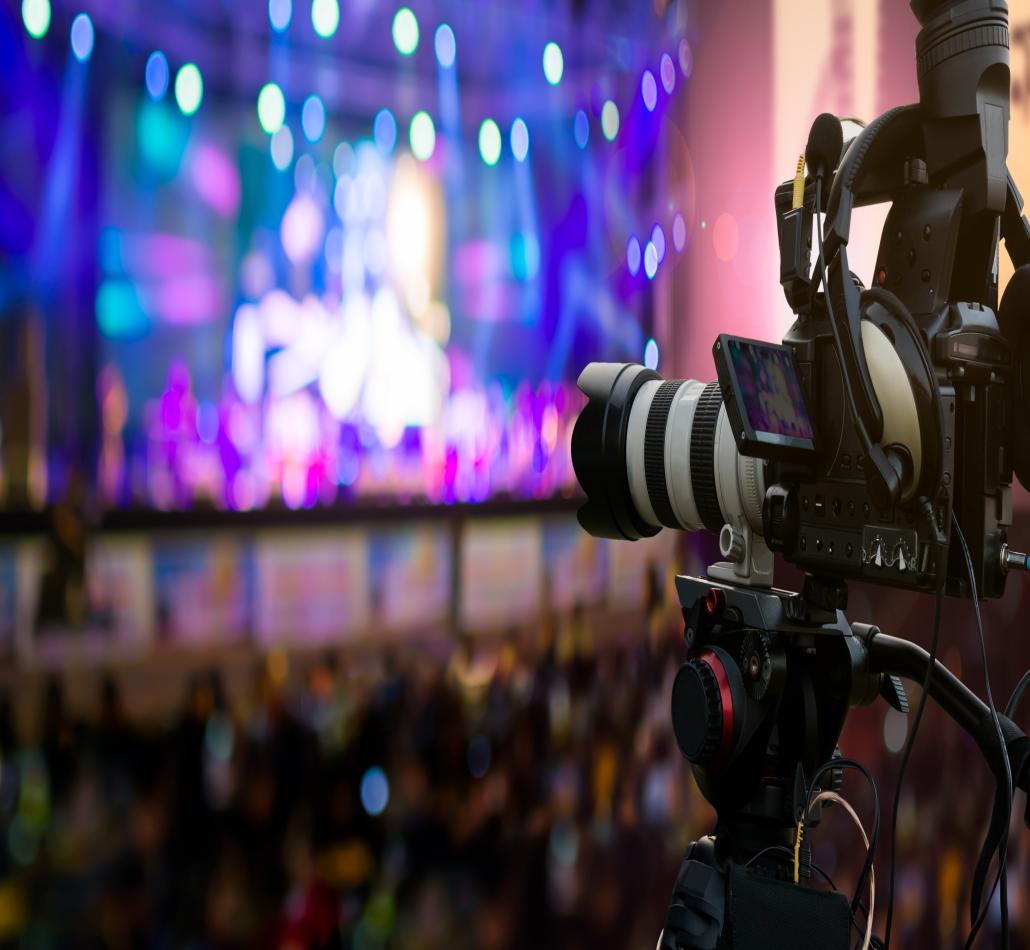 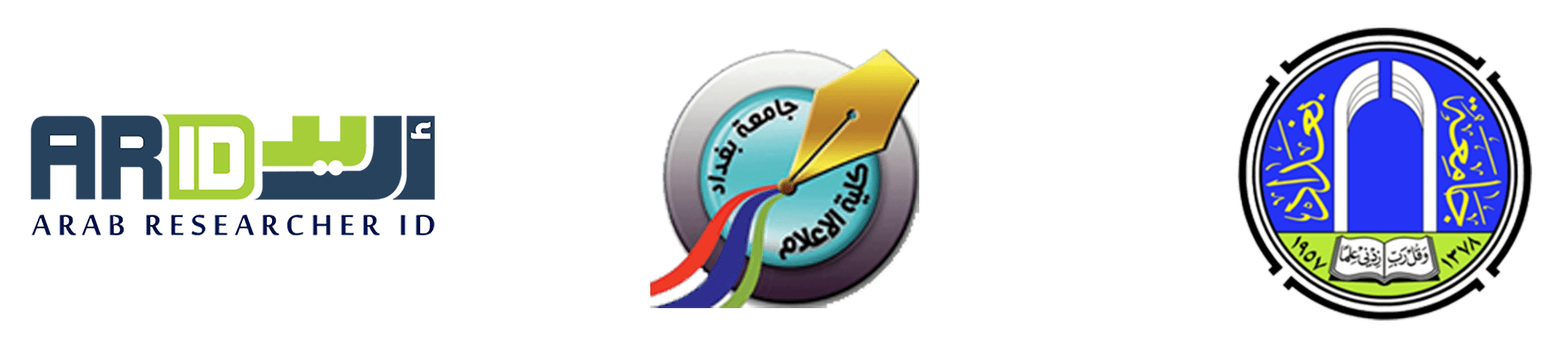 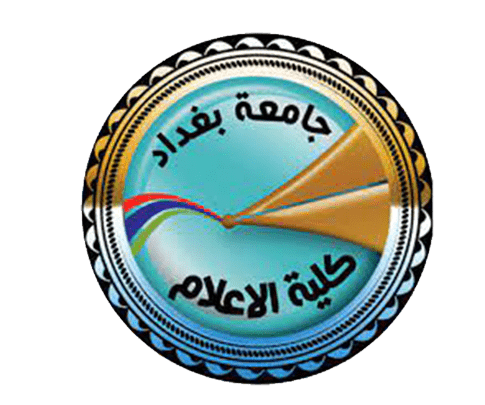 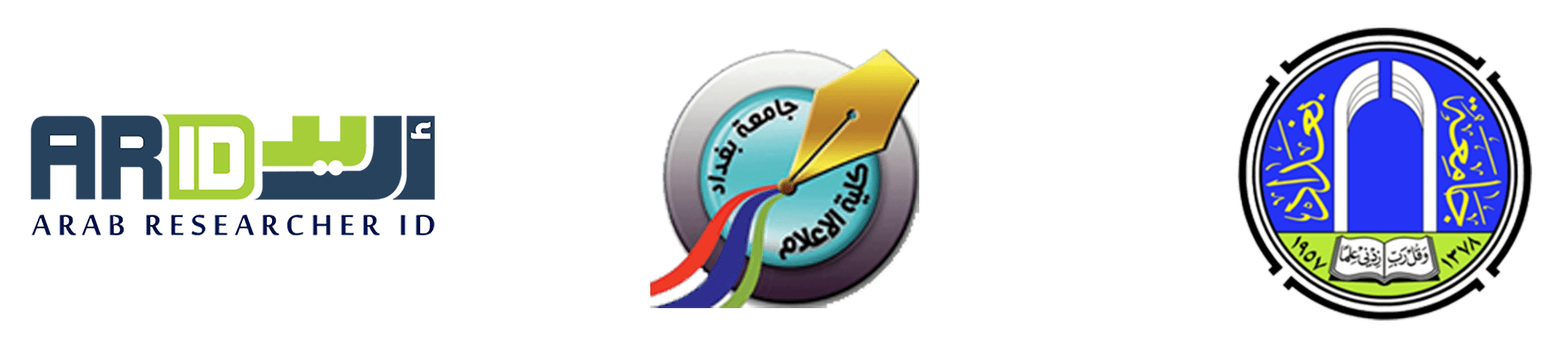 الإعلام وإدارة الازمات المحلية والدولية
المؤتمر العلمي الدولي الثالث والسنوي الرابع عشر 
كلية الاعلام – جامعة بغداد
عنوان المداخلة
اسم الباحث
تاريخ المداخلة
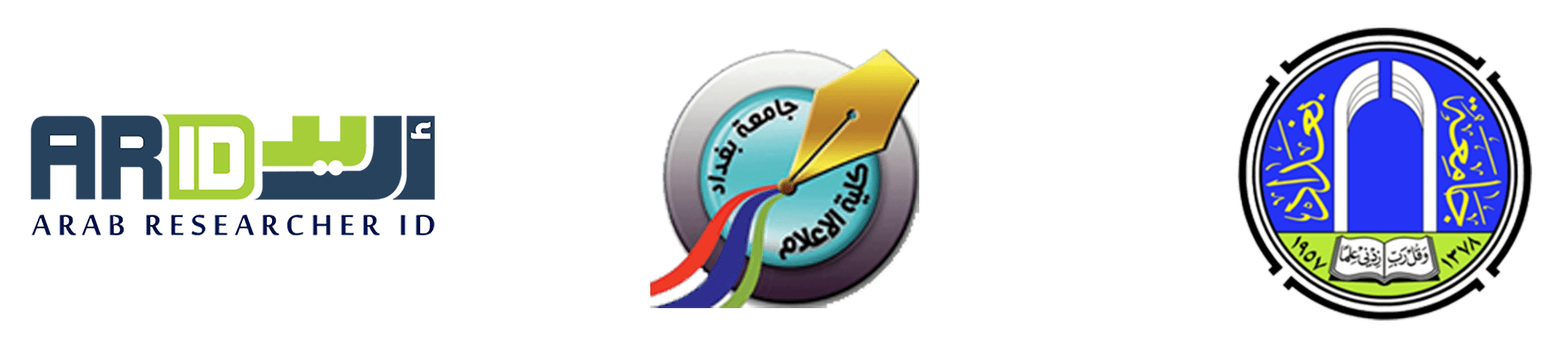 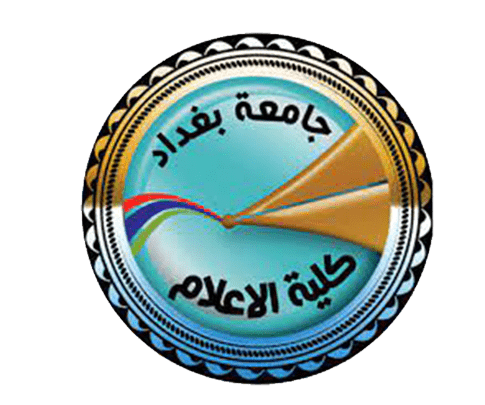 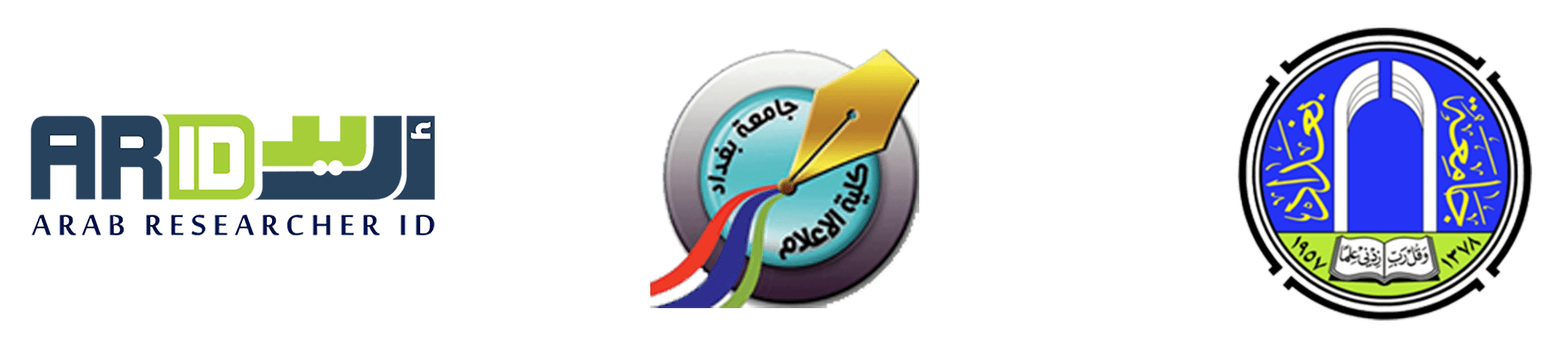 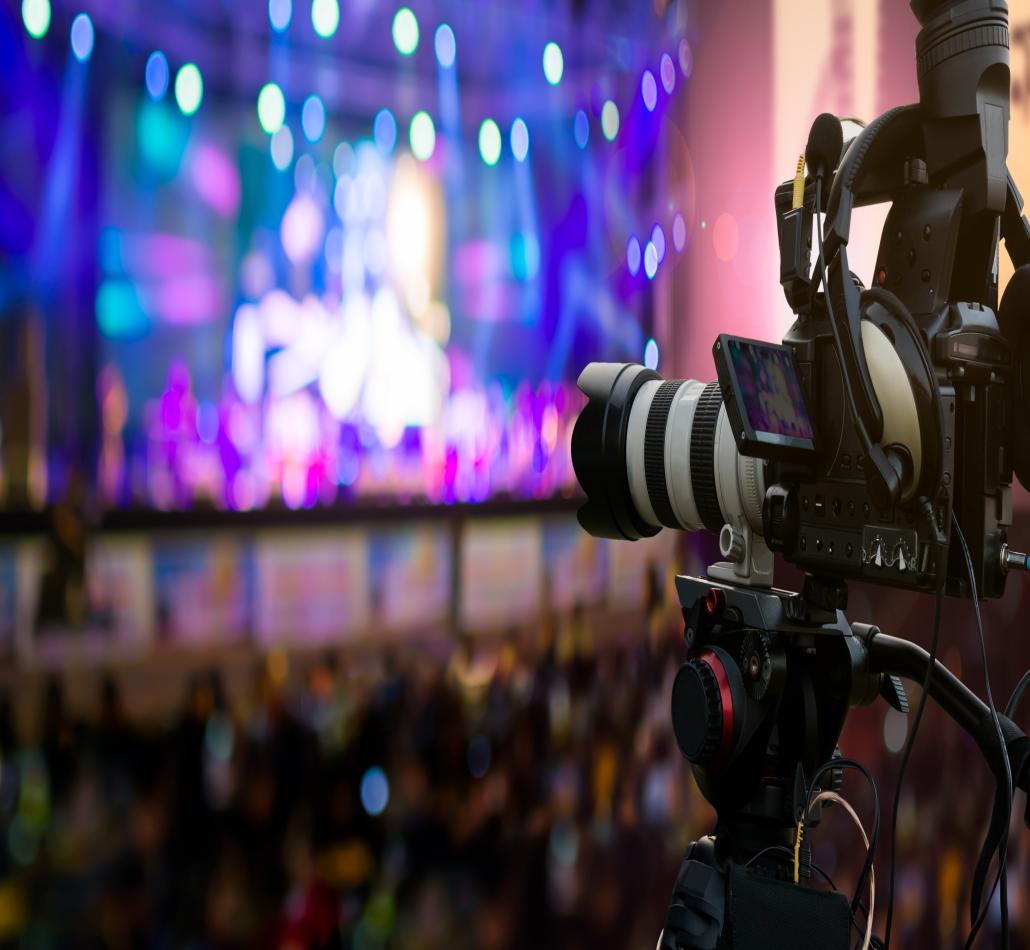 الإعلام وإدارة الازمات المحلية والدولية
23 -24 تشرين الثاني 2021